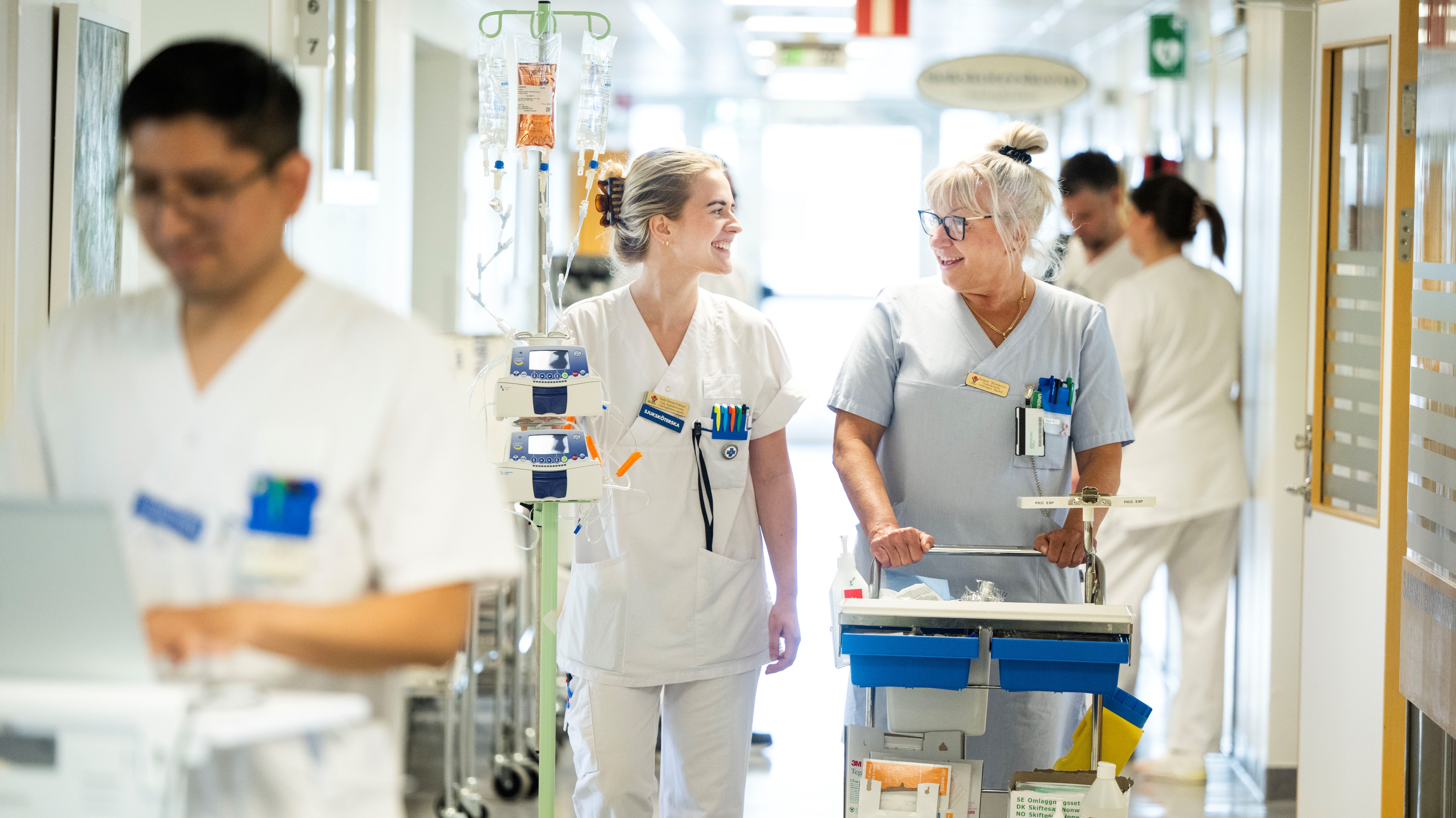 Milstolpar i arbetet för att nå målbilden för
Hälso- och Sjukvården 2029

Lars Almroth, hälso- och sjukvårdsdirektör
Agnetha Jonsson, förvaltningsdirektör, Fastighet och service
Niklas Källman, förvaltningsdirektör, 
Nytt akutsjukhus
Lars Öhman, förvaltningsdirektör, Digitaliseringsstöd
4,42
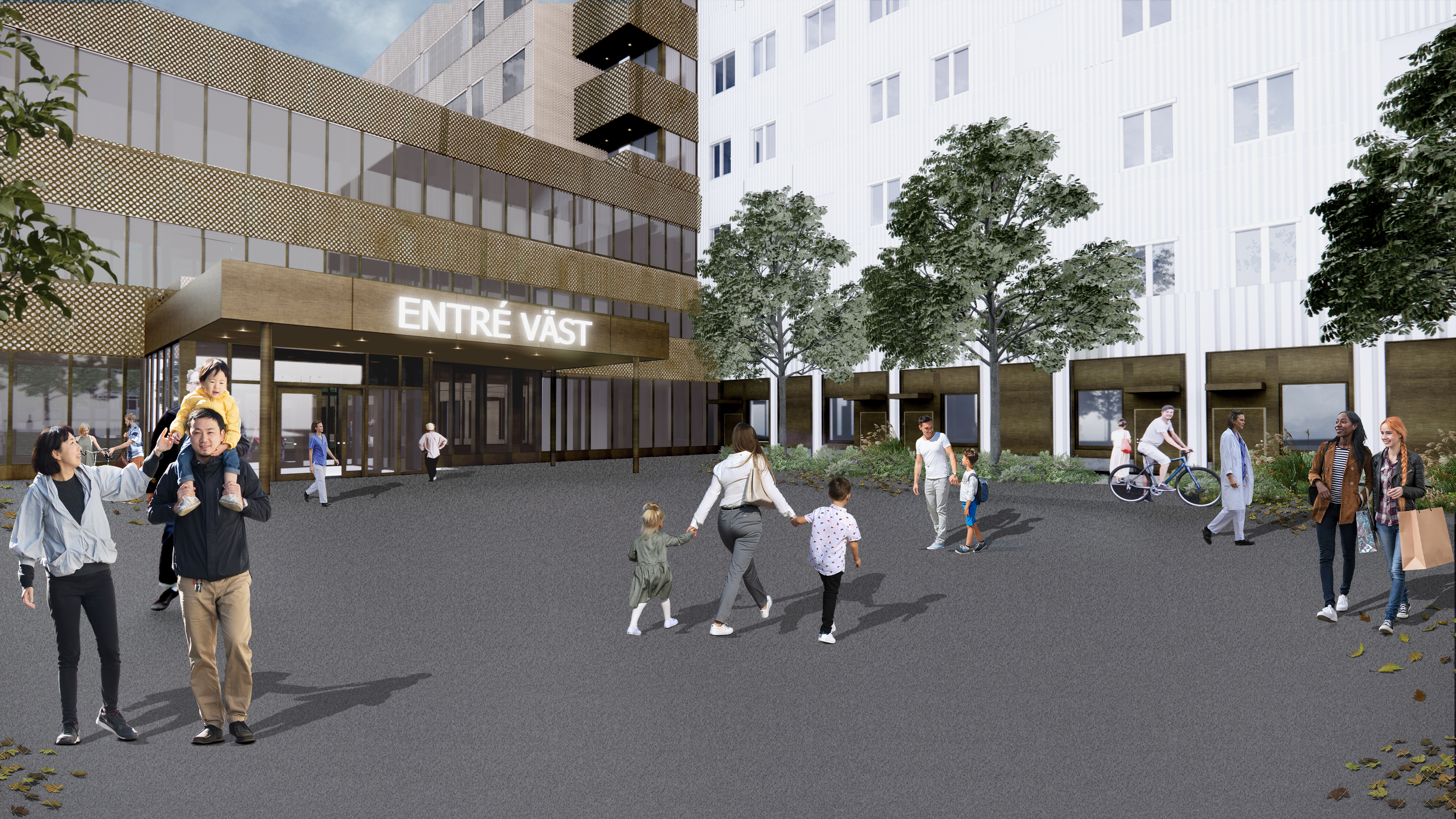 4,42
Strategisk karta, milstolpar längs vägen
Fastighets- och serviceutveckling
Digital utveckling
Förverkligande av HoS 2029
Hälso- och sjukvården 2029
NAV Nya akutsjukhuset Västmanland
[Speaker Notes: Strategisk karta med milstolpar för att nå en målbild – ett sätt att visualisera hur vi tar oss framåt, men också hur saker hänger ihop. Och hur vi behöver samordna/synka vårt arbete
Milstolpe = särskild förmåga som uppnåtts, kan vara att vi startat ny verksamhet, har ett nytt digitalt system eller nya lokaler. Men, ofta spelar t.ex det nya digitala systemet eller nya lokalen inte någon roll om vi inte lyckats ändra våra arbetssätt. Det är då värdet av det nya uppstår. Tar vi våra gamla arbetssätt och lägger på ett nytt digitalt system så blir det en börda. Det funkar inte alltid att flytta in våra gamla arbetssätt i nya lokaler. Vi måste alltså synka planeringen av verksamhetsutvecklingen med nya förmågor inom IT eller fastighet. 
Vi kommer tillsammans resonera lite kring en del milstolpar framöver, och hur vi arbetar ihop mellan förvaltningarna för att saker ska bli verklighet. En del saker/milstolpar vi tar upp är kanske inte beslutade än. Den ”sanna”, politiskt beslutade bilden kommer i förvaltningsplanerna. 
Utgår från insatsområdena för HoS29, men man förstås visa på sambanden på annan grund. Ett sätt.]
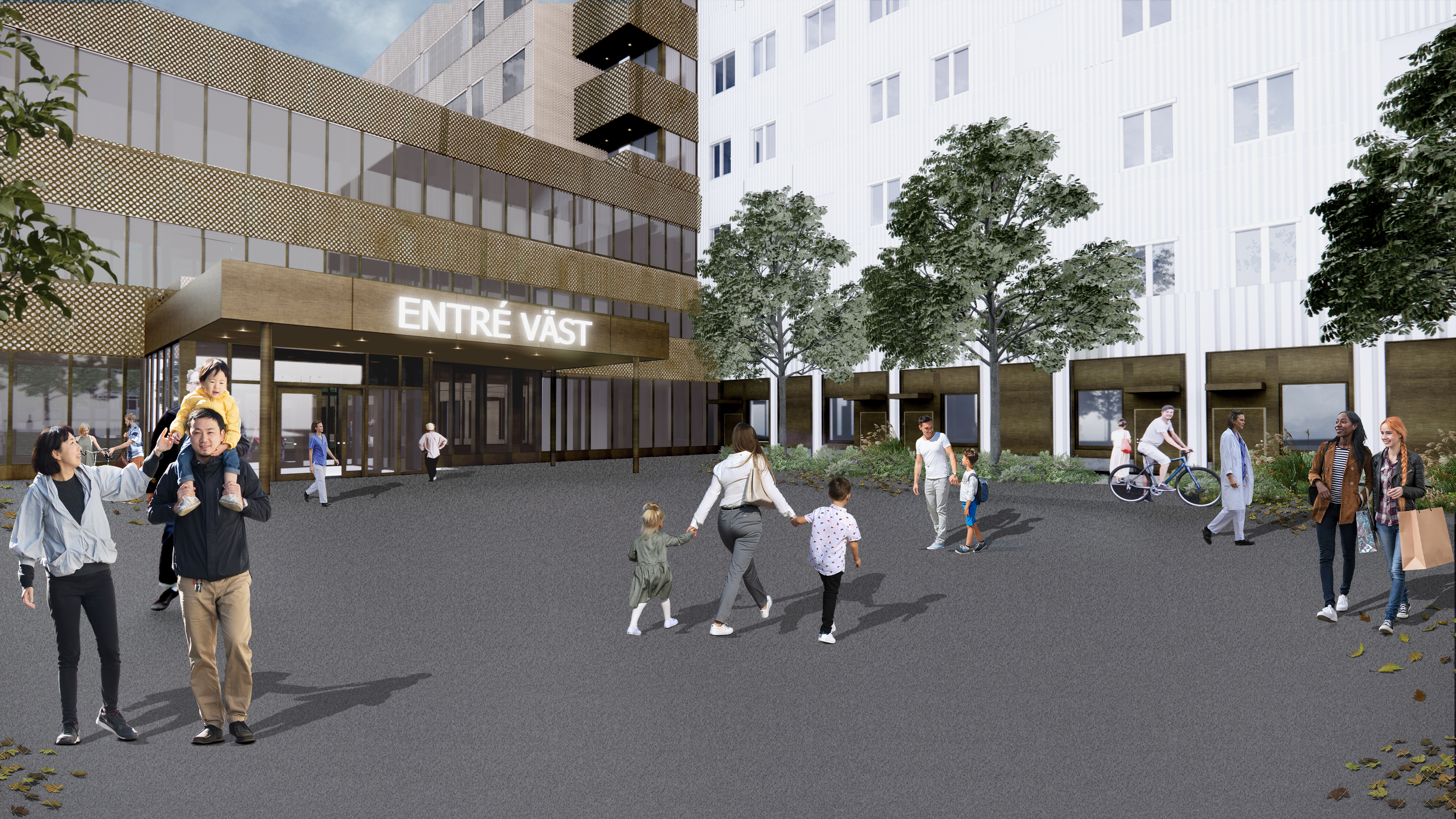 4,42
Strategisk karta, milstolpar längs vägen
Fastighets- och serviceutveckling
Digital utveckling
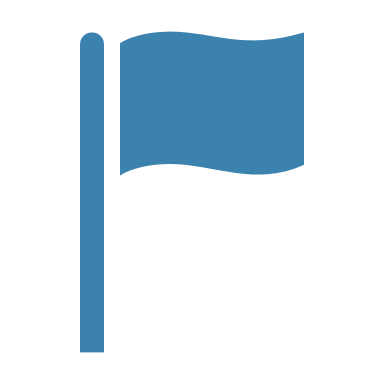 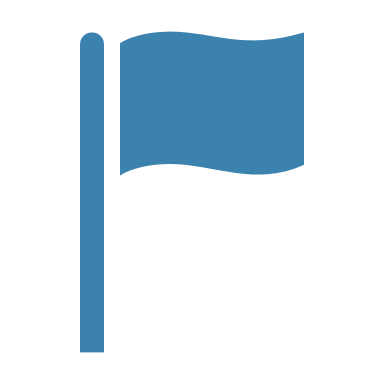 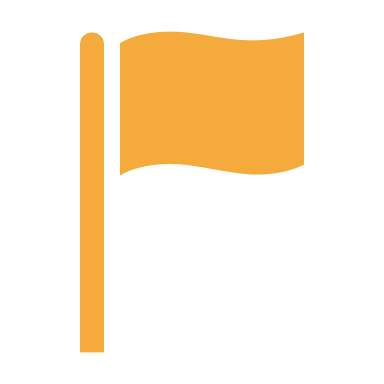 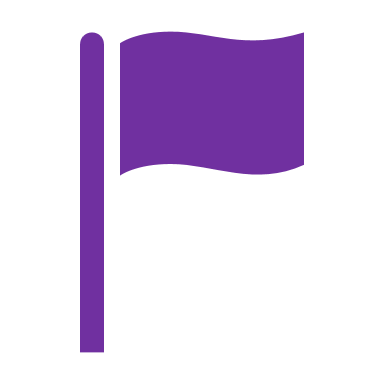 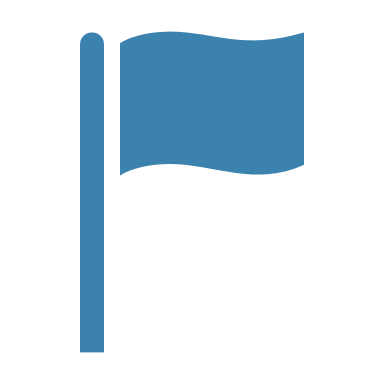 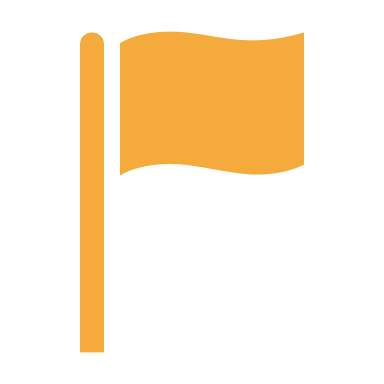 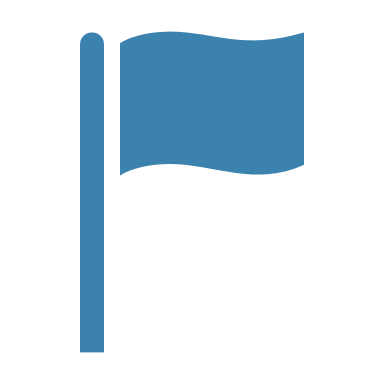 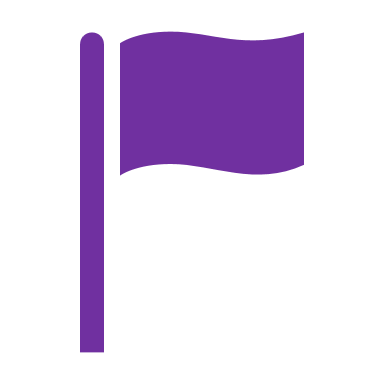 Förverkligande av HoS 2029
Hälso- och sjukvården 2029
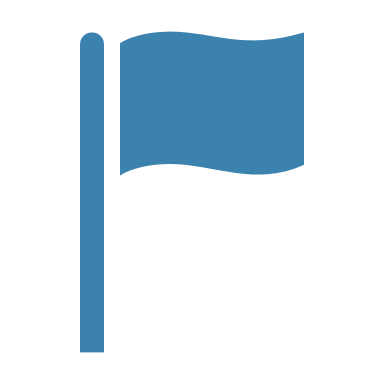 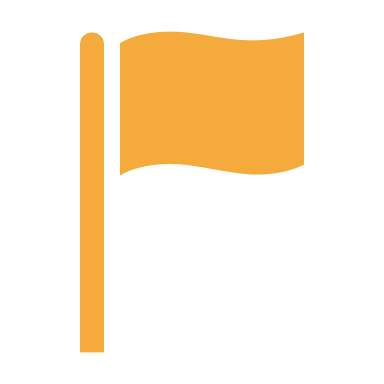 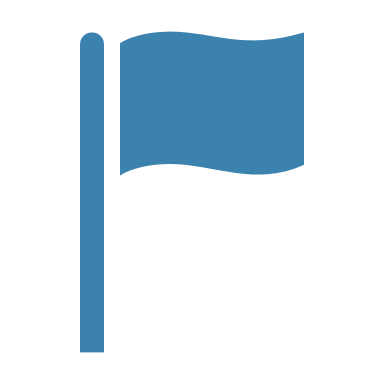 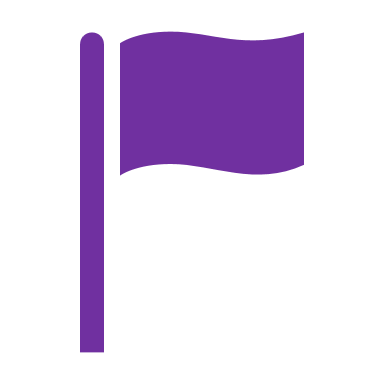 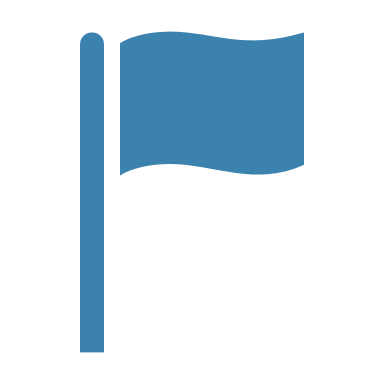 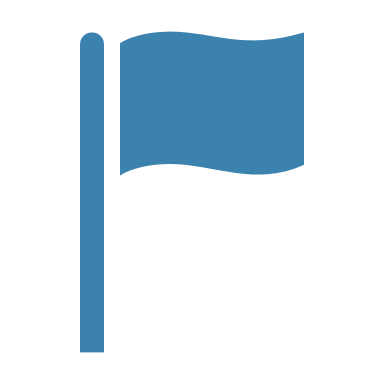 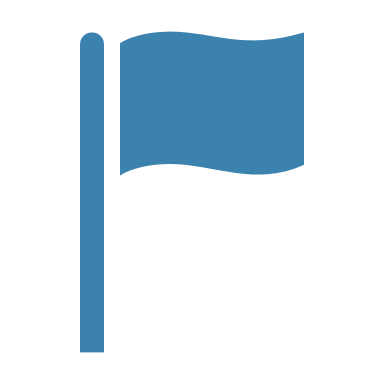 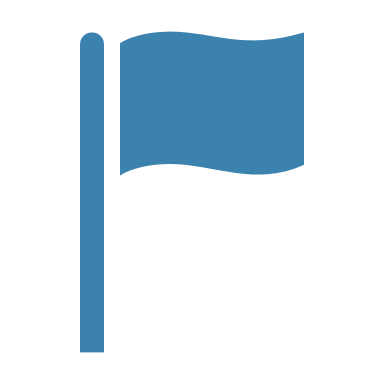 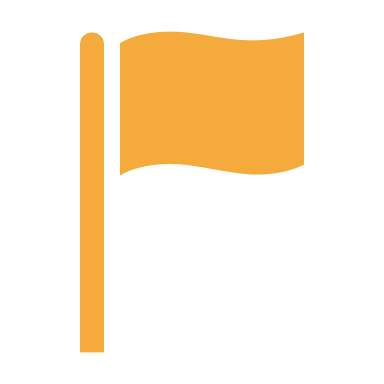 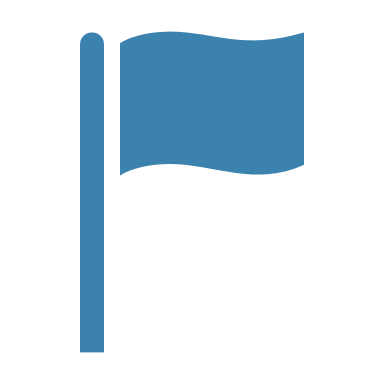 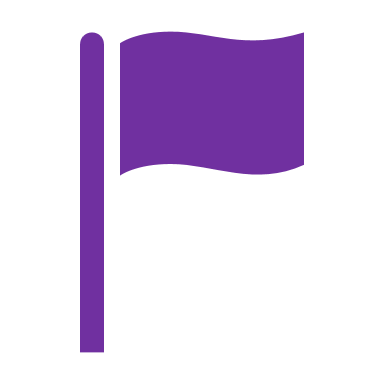 Nya akutsjukhuset Västmanland, Västerås
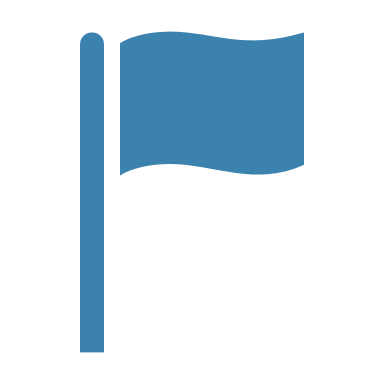 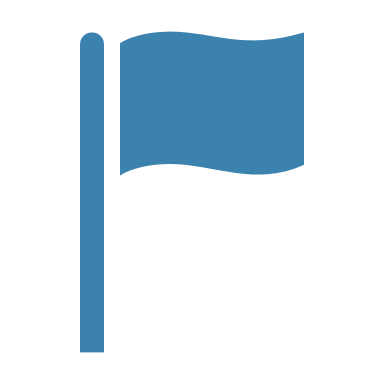 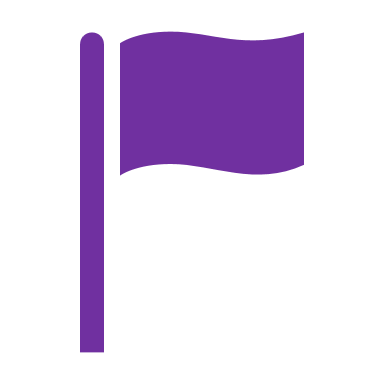 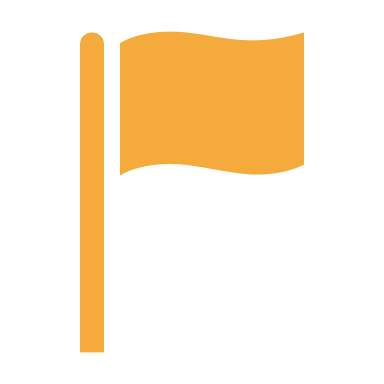 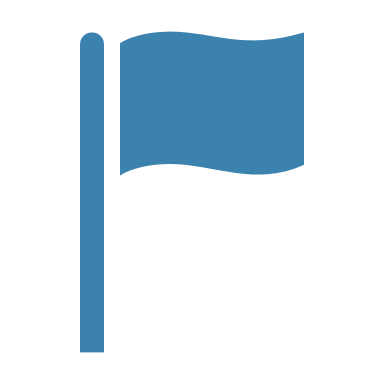 [Speaker Notes: Strategisk karta med milstolpar för att nå en målbild – ett sätt att visualisera hur vi tar oss framåt, men också hur saker hänger ihop. Och hur vi behöver samordna/synka vårt arbete
Milstolpe = särskild förmåga som uppnåtts, kan vara att vi startat ny verksamhet, har ett nytt digitalt system eller nya lokaler. Men, ofta spelar t.ex det nya digitala systemet eller nya lokalen inte någon roll om vi inte lyckats ändra våra arbetssätt. Det är då värdet av det nya uppstår. Tar vi våra gamla arbetssätt och lägger på ett nytt digitalt system så blir det en börda. Det funkar inte alltid att flytta in våra gamla arbetssätt i nya lokaler. Vi måste alltså synka planeringen av verksamhetsutvecklingen med nya förmågor inom IT eller fastighet. 
Vi kommer tillsammans resonera lite kring en del milstolpar framöver, och hur vi arbetar ihop mellan förvaltningarna för att saker ska bli verklighet. En del saker/milstolpar vi tar upp är kanske inte beslutade än. Den ”sanna”, politiskt beslutade bilden kommer i förvaltningsplanerna. 
Utgår från insatsområdena för HoS29, men man förstås visa på sambanden på annan grund. Ett sätt.]
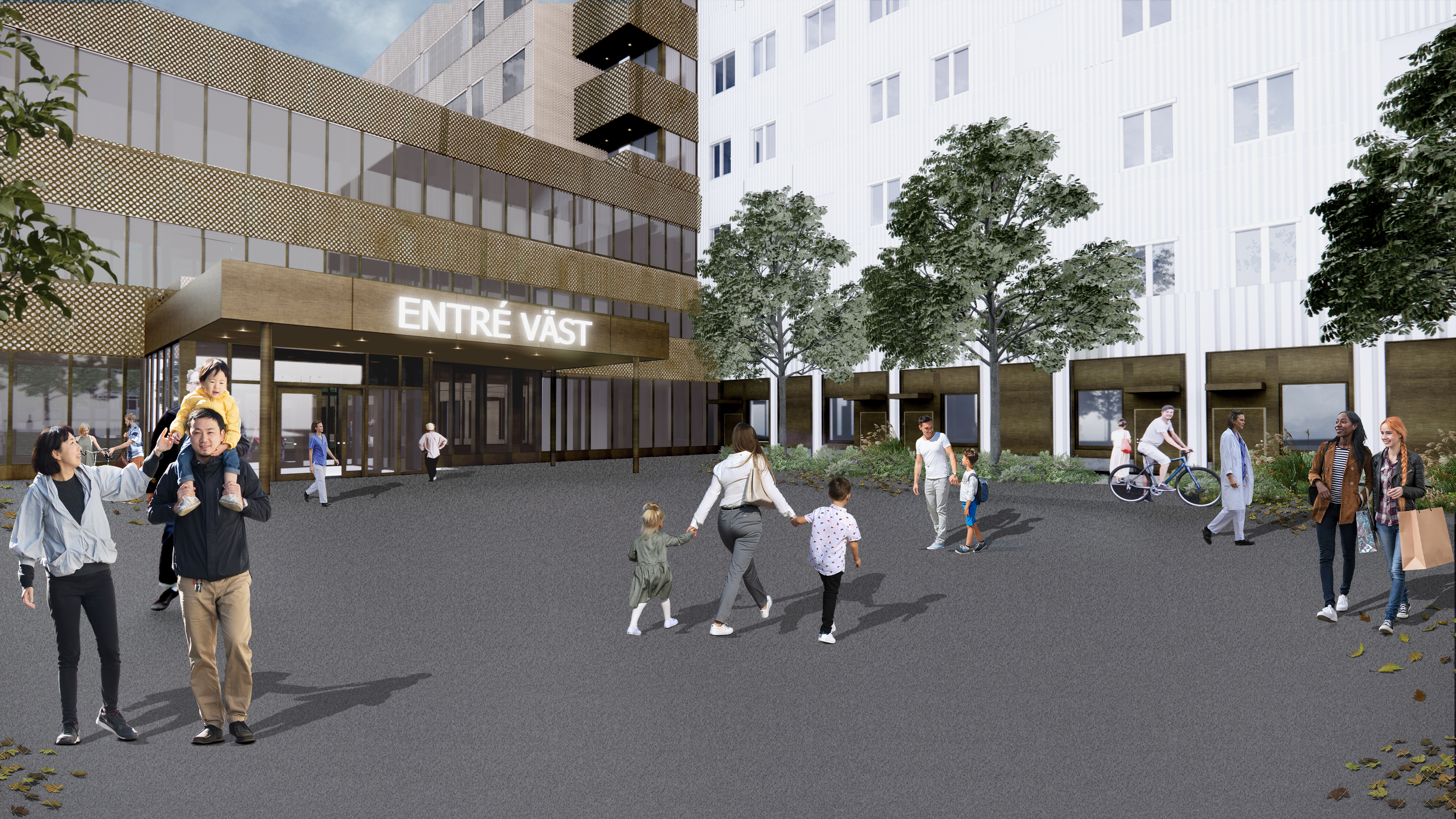 4,42
Strategisk karta, milstolpar längs vägen
Fastighets- och serviceutveckling
Digital utveckling
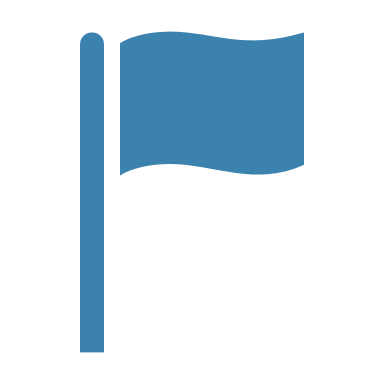 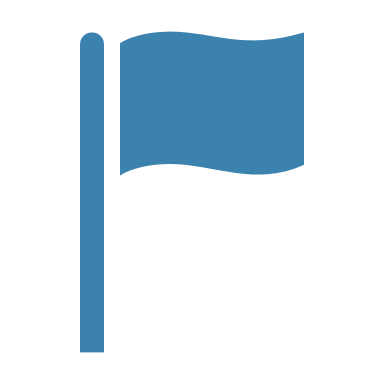 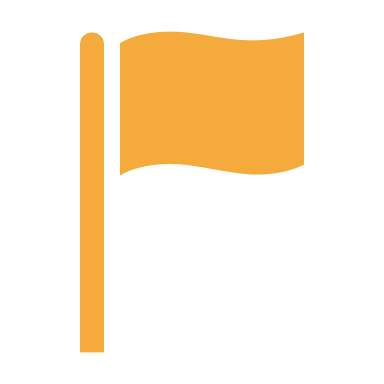 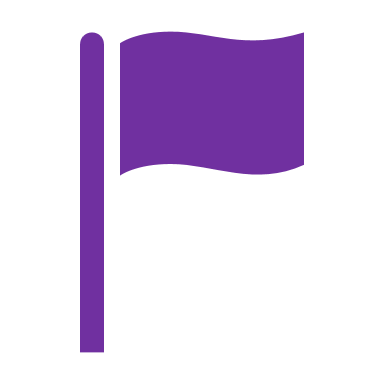 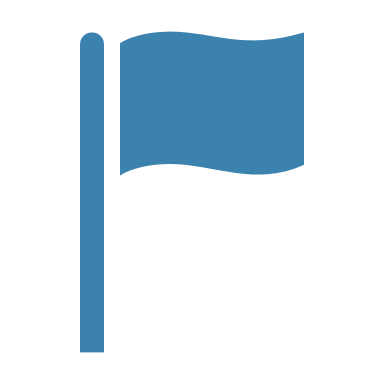 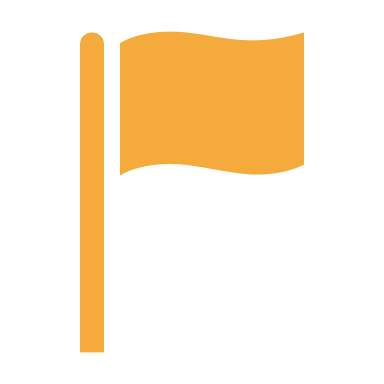 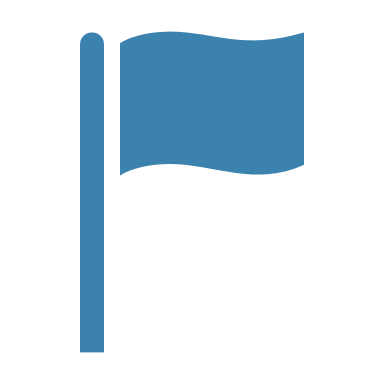 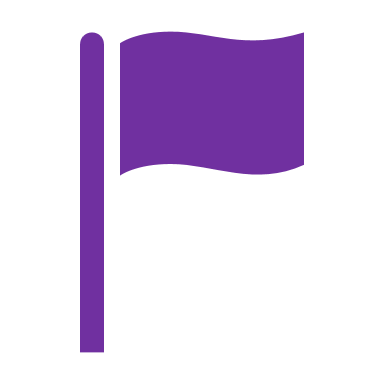 Förverkligande av HoS 2029
Hälso- och sjukvården 2029
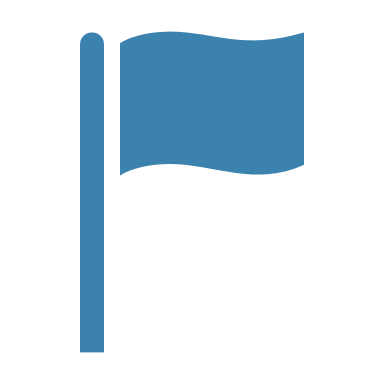 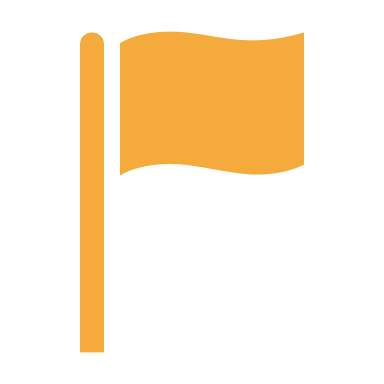 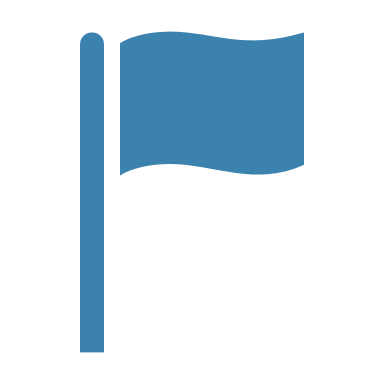 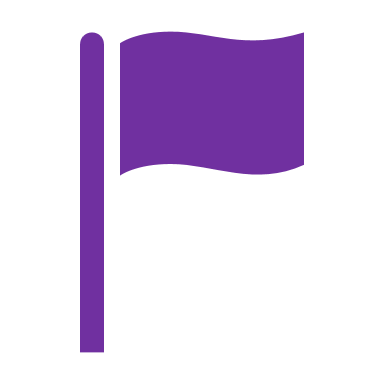 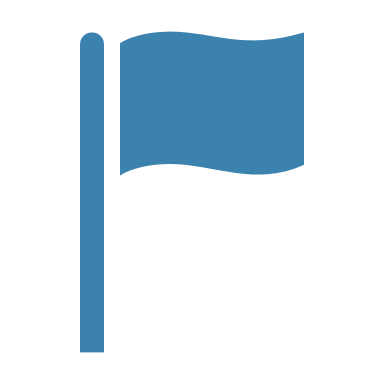 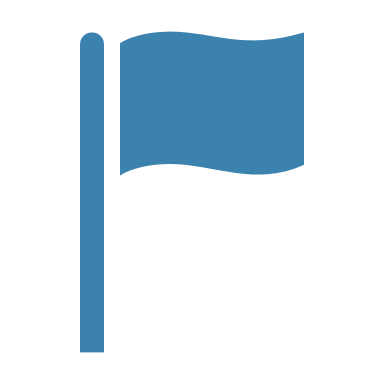 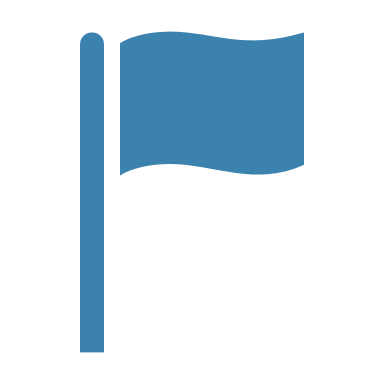 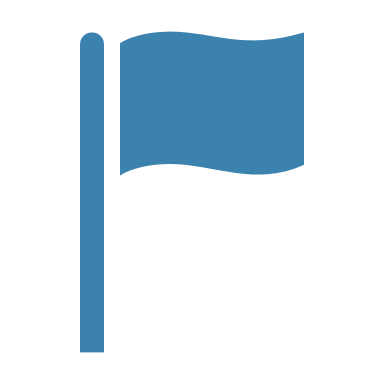 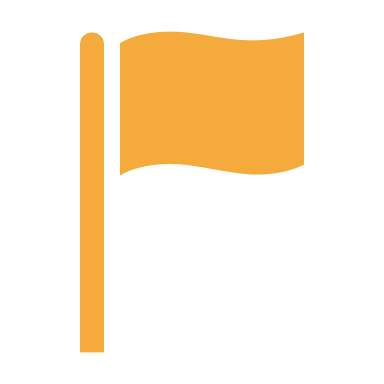 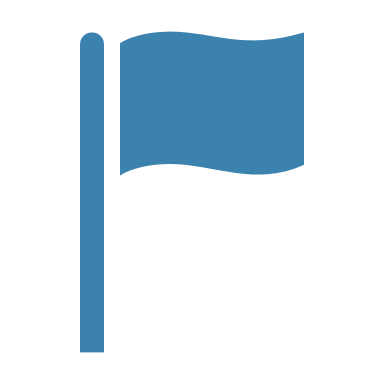 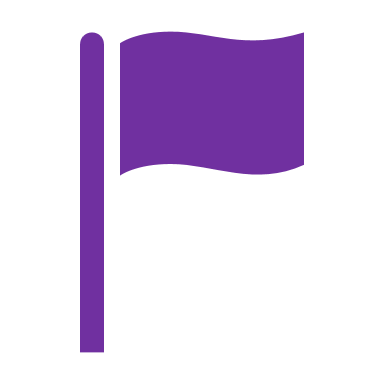 Nya akutsjukhuset Västmanland, Västerås
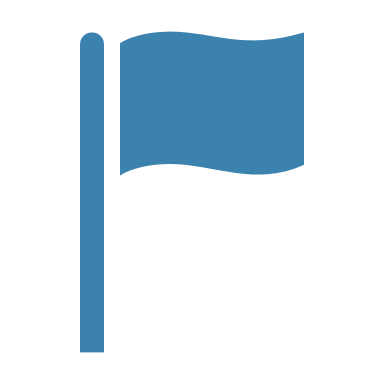 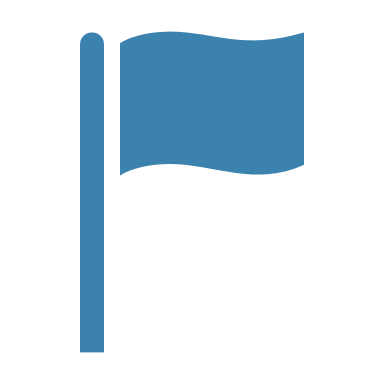 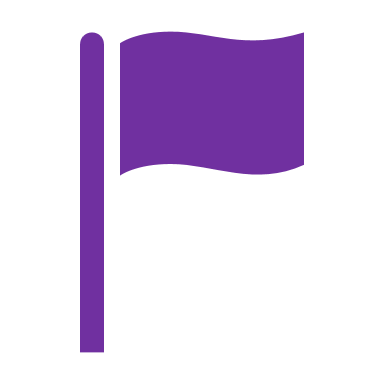 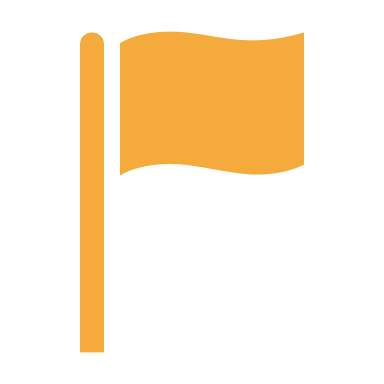 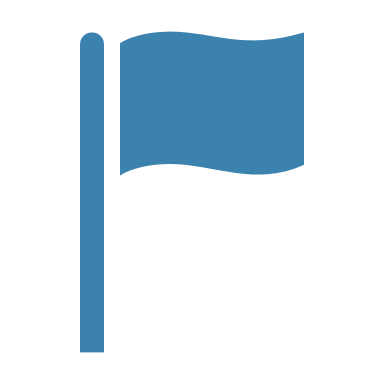 [Speaker Notes: Strategisk karta med milstolpar för att nå en målbild – ett sätt att visualisera hur vi tar oss framåt, men också hur saker hänger ihop. Och hur vi behöver samordna/synka vårt arbete
Milstolpe = särskild förmåga som uppnåtts, kan vara att vi startat ny verksamhet, har ett nytt digitalt system eller nya lokaler. Men, ofta spelar t.ex det nya digitala systemet eller nya lokalen inte någon roll om vi inte lyckats ändra våra arbetssätt. Det är då värdet av det nya uppstår. Tar vi våra gamla arbetssätt och lägger på ett nytt digitalt system så blir det en börda. Det funkar inte alltid att flytta in våra gamla arbetssätt i nya lokaler. Vi måste alltså synka planeringen av verksamhetsutvecklingen med nya förmågor inom IT eller fastighet. 
Vi kommer tillsammans resonera lite kring en del milstolpar framöver, och hur vi arbetar ihop mellan förvaltningarna för att saker ska bli verklighet. En del saker/milstolpar vi tar upp är kanske inte beslutade än. Den ”sanna”, politiskt beslutade bilden kommer i förvaltningsplanerna. 
Utgår från insatsområdena för HoS29, men man förstås visa på sambanden på annan grund. Ett sätt.]
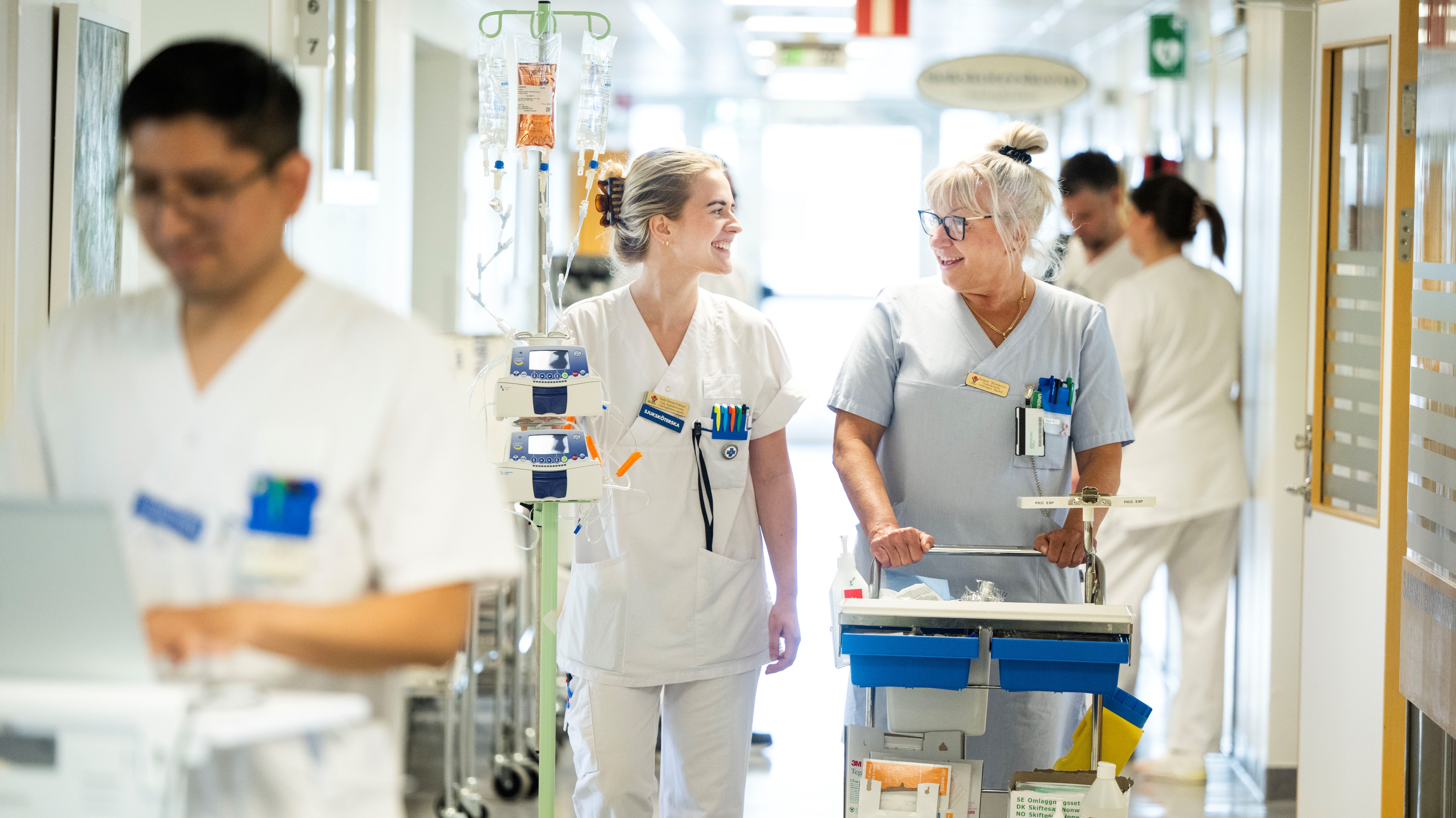 Milstolpar i arbetet för att nå målbilden för 
Hälso- och Sjukvården 2029
4,42
Omställning till framtidens hälso- och sjukvård
Fastighetsutveckling: Genomförandeprojekt utifrån Lokalförsörjningsplan Köping (ännu ej beslutat)
[Speaker Notes: Fokus fastighet i denna bild, både NAV och andra byggnationer, och behovet av synk med verksamhetsutveckling
”om vi inte klarar dessa milstolpar 2027 kommer vi inte kunna flytta in 2029”

Distansmonitorering/virtuella sjukhuset

Säkerställa erforderlig digital infrastruktur utifrån verksamhetsbehoven för NAV]
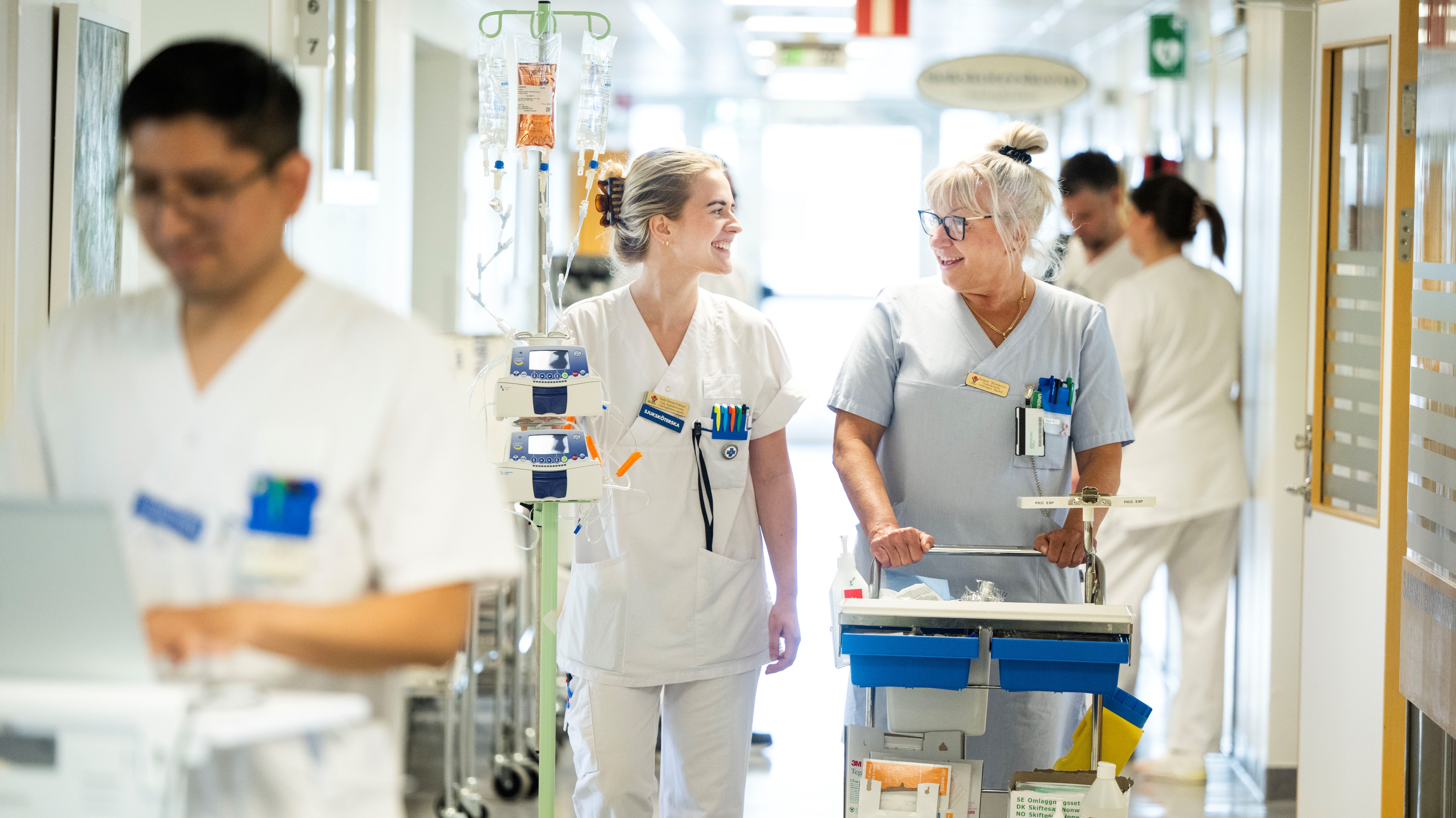 Milstolpar i arbetet för att nå målbilden för Hälso- och Sjukvården 2029
4,42
Omställning till framtidens hälso- och sjukvård
Personcentrering
[Speaker Notes: Fokus invånarna
”baktung” - Vet mer detaljerat vad som ligger nära, men vi får hjälpas åt att fylla 

Involvera patienten: se bokade tider, omboka/ avboka tid, egenmonitorering]
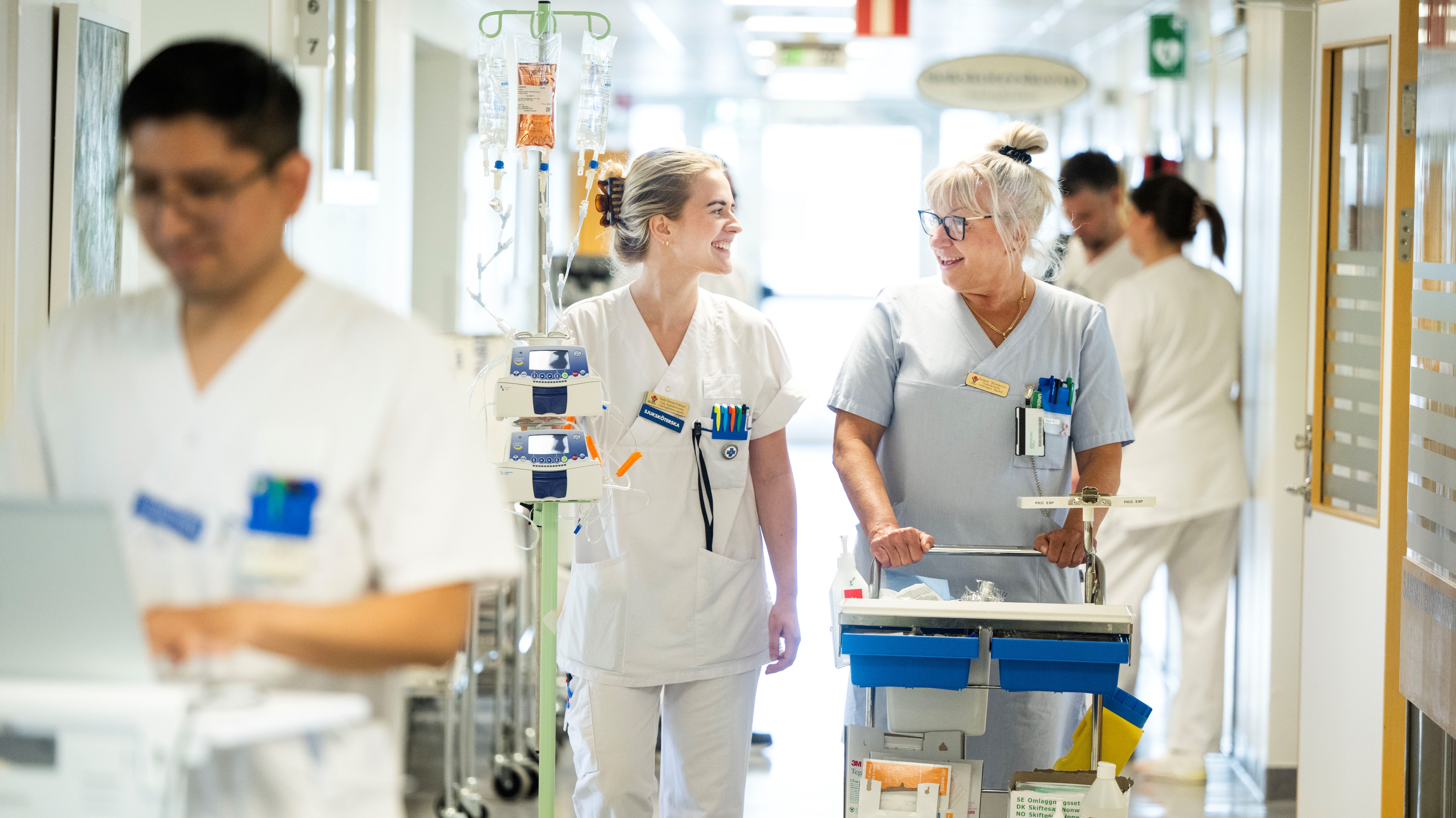 Milstolpar i arbetet för att nå målbilden för Hälso- och Sjukvården 2029
4,42
Omställning till framtidens hälso- och sjukvård
Personcentrering
Hälsofrämjande
Hälsofrämjande arbete i länet, beskrivs också i Regionala utvecklingsstrategin
[Speaker Notes: Lyft RUSen]
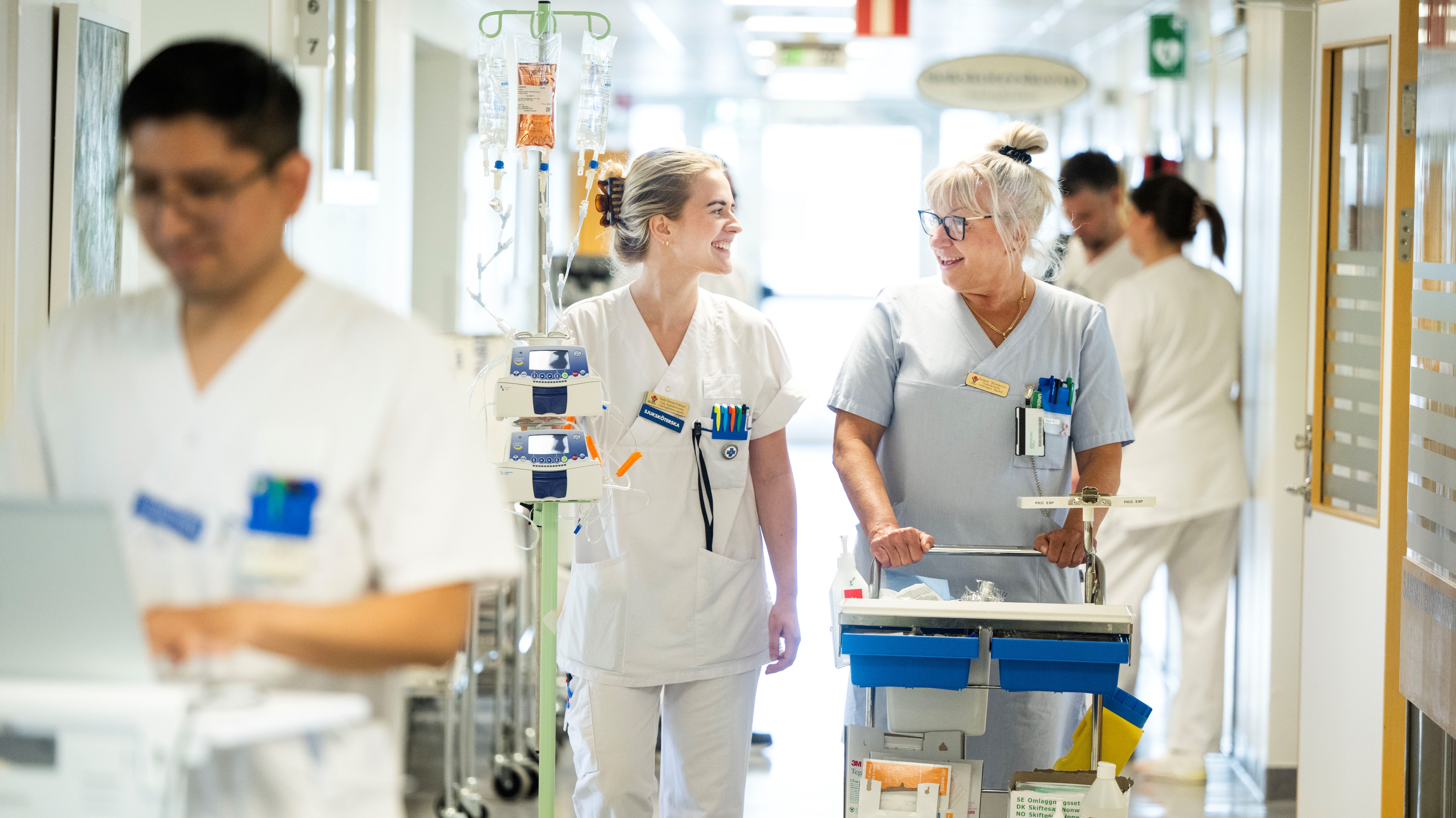 Milstolpar i arbetet för att nå målbilden för Hälso- och Sjukvården 2029
4,42
Omställning till framtidens hälso- och sjukvård
Personcentrering
Hälsofrämjande
Kompetens-försörjning
[Speaker Notes: Lyft våra gemensamma kompetensutvecklingsbehov 
– Agnetha -> rätt använd kompetens, arbetsuppgiftsväxling
- Niklas -> 1700 personer ska utbildas innan vi kan flytta in i NAV, patientflöden ska simuleras mm]
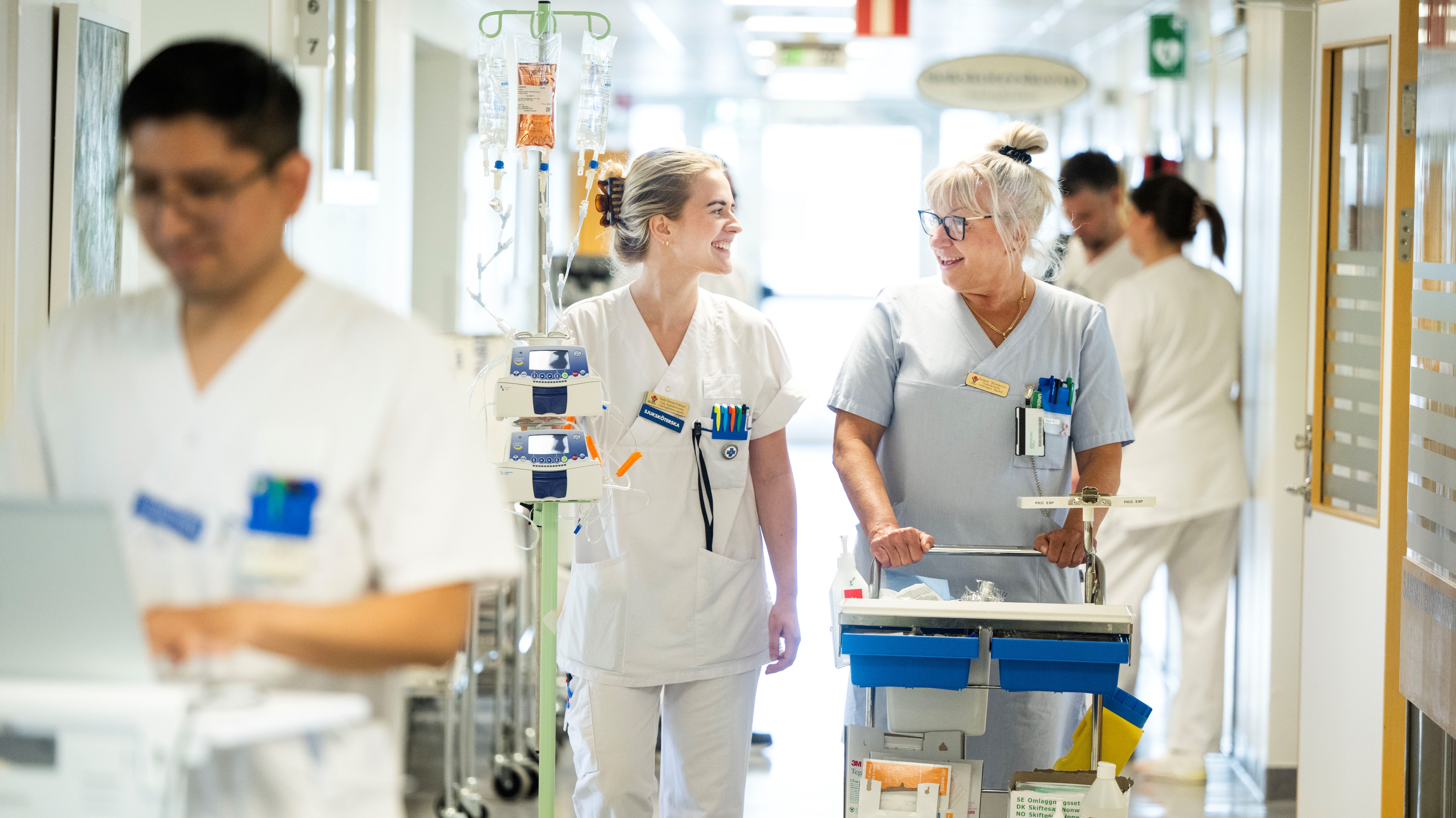 Milstolpar i arbetet för att nå målbilden för Hälso- och Sjukvården 2029
4,42
Omställning till framtidens hälso- och sjukvård
Personcentrering
Hälsofrämjande
Kompetensförsörjning
Tillgänglig, säkeroch effektiv vård
[Speaker Notes: Tillgänglig, säker, effektiv -> behov av flera digitala lösningar 
Läkemedelsförsörjning i egen regi – inte bara läkemedel. Logistikklösningar, lager
En hel del lokalmässiga förutsättningar för effektivare arbetssätt]
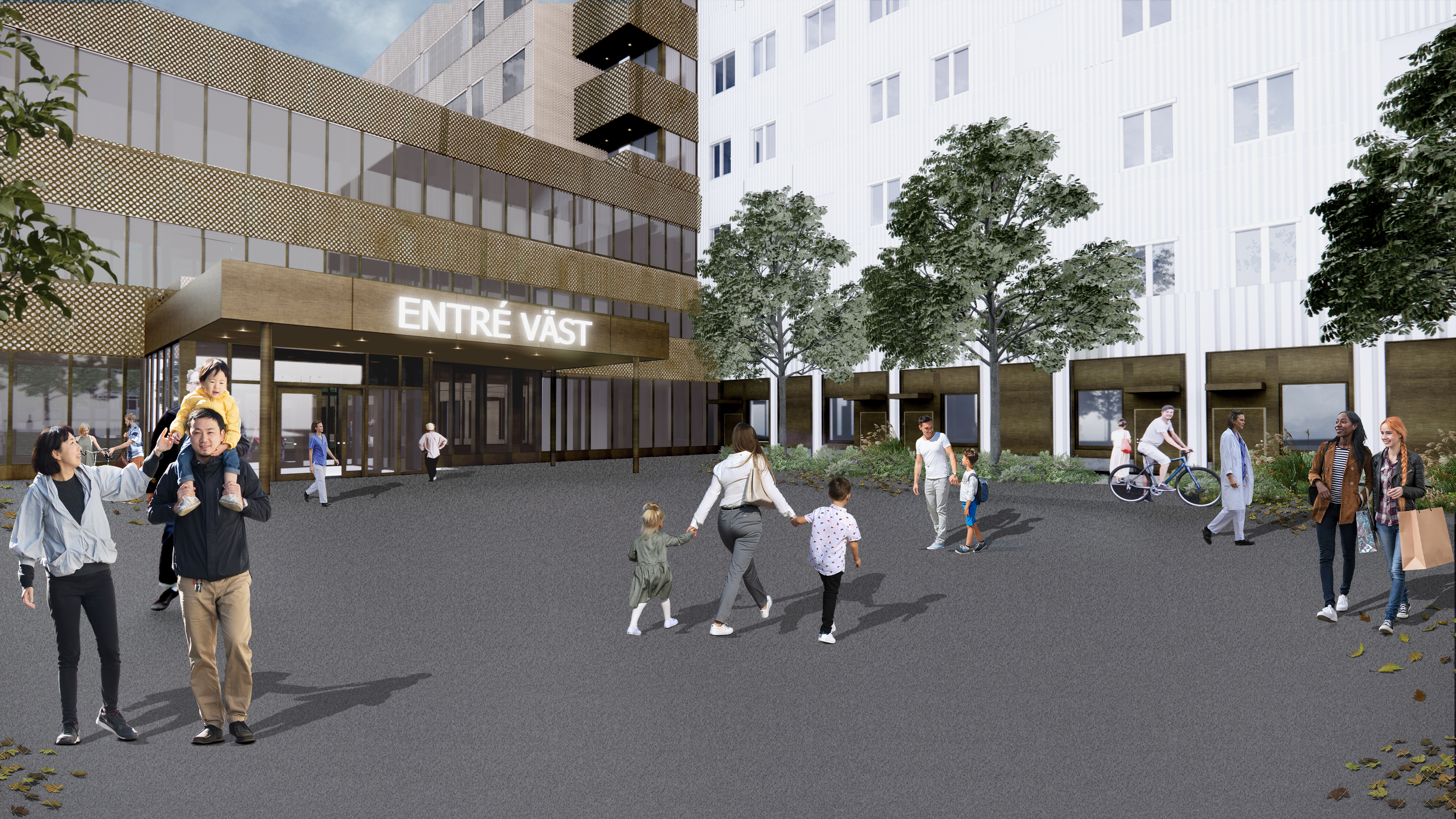 4,42
Strategisk karta, milstolpar längs vägen
Fastighets- och serviceutveckling
Digital utveckling
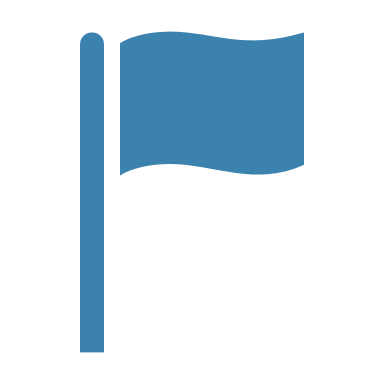 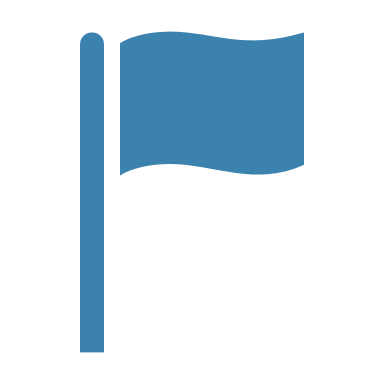 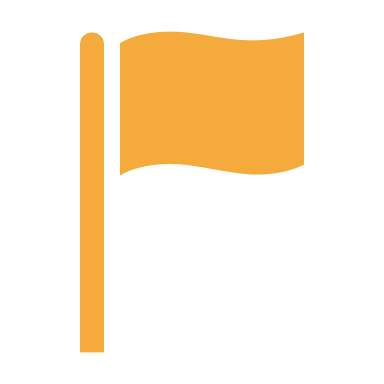 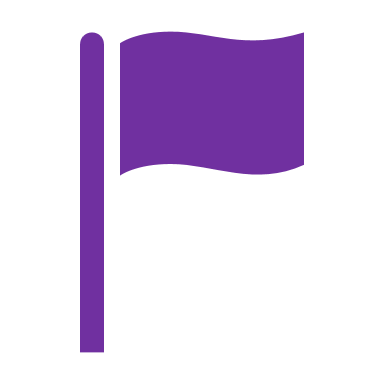 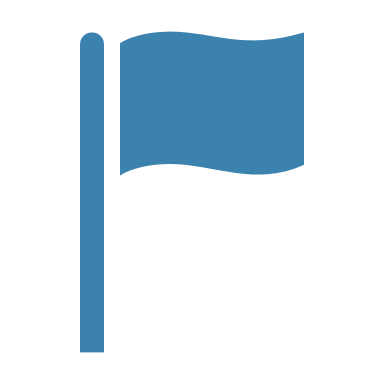 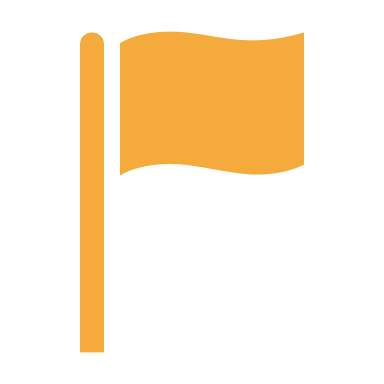 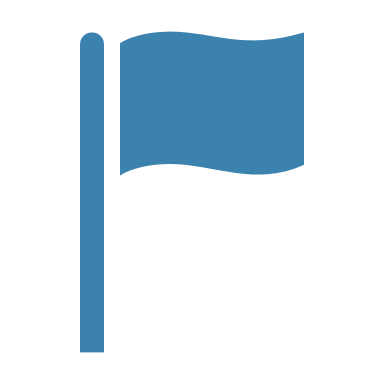 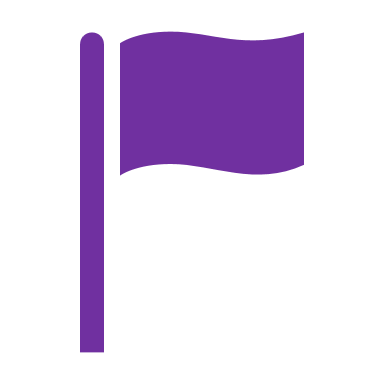 Förverkligande av HoS 2029
Hälso- och sjukvården 2029
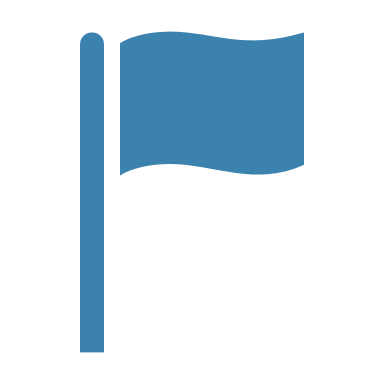 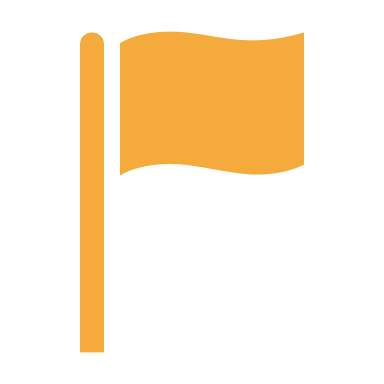 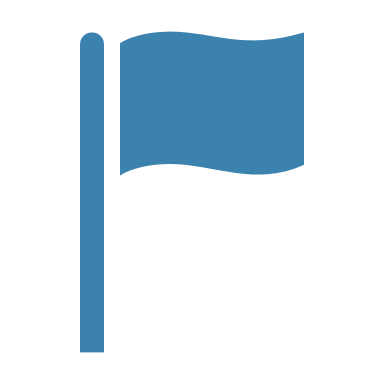 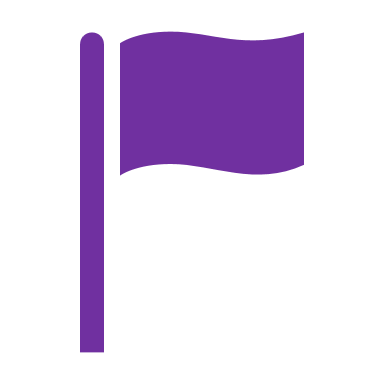 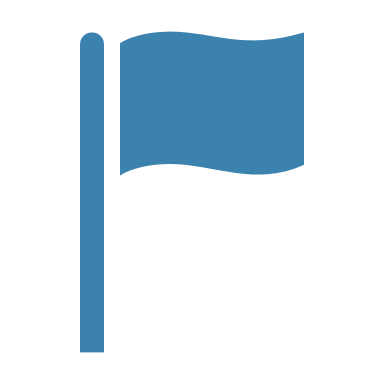 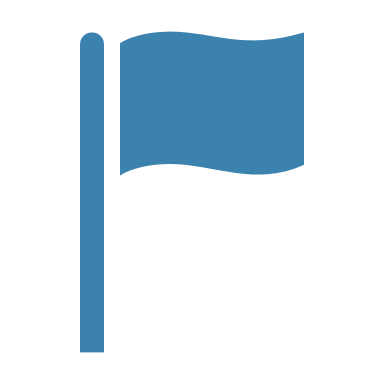 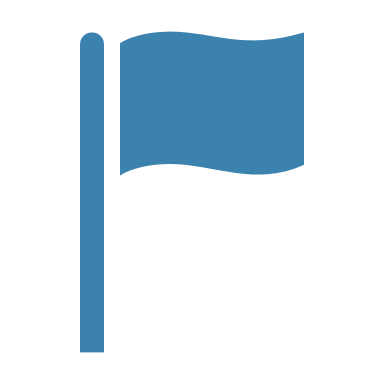 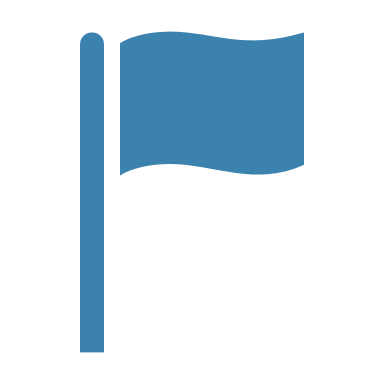 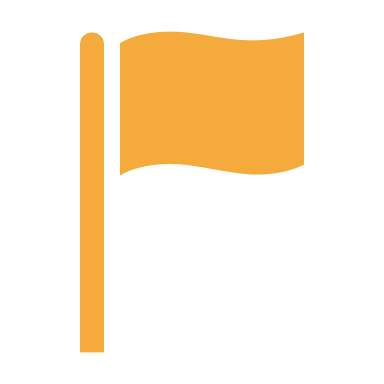 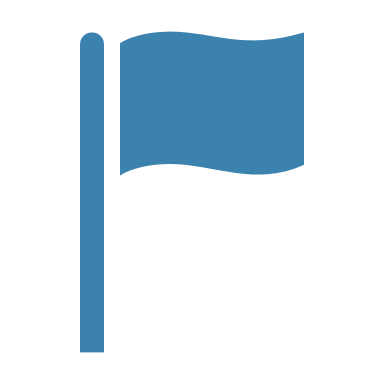 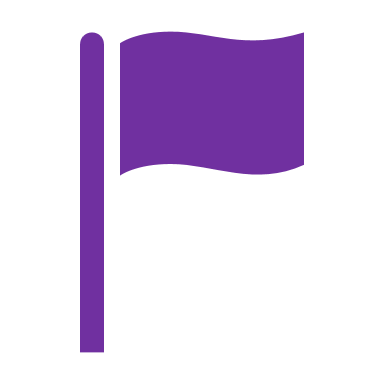 Nya akutsjukhuset Västmanland, Västerås
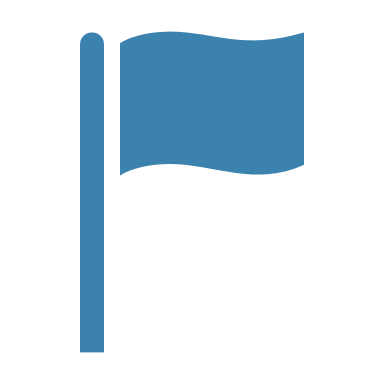 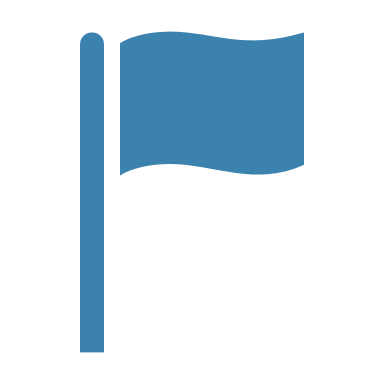 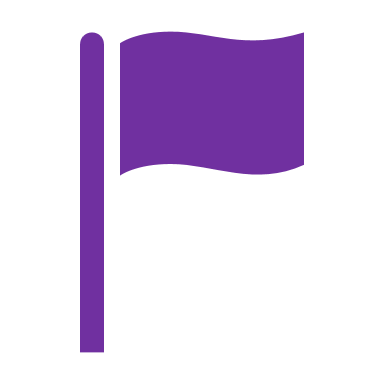 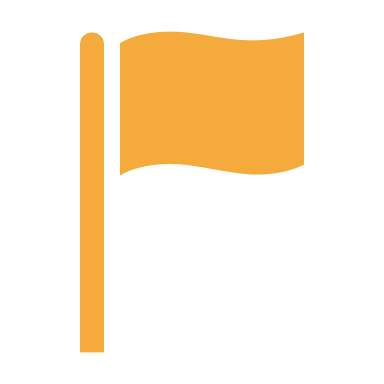 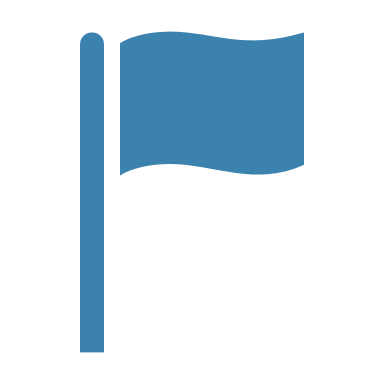 [Speaker Notes: Strategisk karta med milstolpar för att nå en målbild – ett sätt att visualisera hur vi tar oss framåt, men också hur saker hänger ihop. Och hur vi behöver samordna/synka vårt arbete
Milstolpe = särskild förmåga som uppnåtts, kan vara att vi startat ny verksamhet, har ett nytt digitalt system eller nya lokaler. Men, ofta spelar t.ex det nya digitala systemet eller nya lokalen inte någon roll om vi inte lyckats ändra våra arbetssätt. Det är då värdet av det nya uppstår. Tar vi våra gamla arbetssätt och lägger på ett nytt digitalt system så blir det en börda. Det funkar inte alltid att flytta in våra gamla arbetssätt i nya lokaler. Vi måste alltså synka planeringen av verksamhetsutvecklingen med nya förmågor inom IT eller fastighet. 
Vi kommer tillsammans resonera lite kring en del milstolpar framöver, och hur vi arbetar ihop mellan förvaltningarna för att saker ska bli verklighet. En del saker/milstolpar vi tar upp är kanske inte beslutade än. Den ”sanna”, politiskt beslutade bilden kommer i förvaltningsplanerna. 
Utgår från insatsområdena för HoS29, men man förstås visa på sambanden på annan grund. Ett sätt.]